السلام عليكم و رحمة الله
أهلا و سهلا
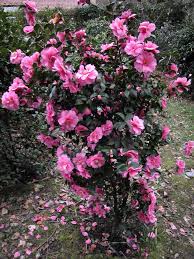 تعريف
الصف الثامن من الداخل 
مادة: اللغة العربية الاتصالية
الموضوع: الشبكة الدولية
الوقت: 40 دقيقة
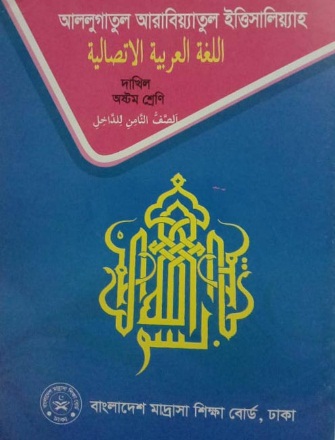 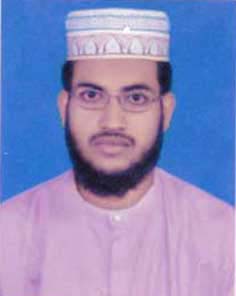 محمد طريق الإسلام
محاضر
مدرسة الصديقية الكامل بزينيده
زينيده
رقم المتجول: 01719974932
পরিচিতি
শিক্ষক পরিচিতি
	




 মোঃ তরিকুল ইসলাম
	      প্রভাষক
ঝিনাইদহ সিদ্দিকীয়া কামিল মাদ্রাসা, ঝিনাইদহ।
মোবাইল: 01719974932
পাঠপরিচিতি






	শ্রেনিঃ দাখিল ৮ম শ্রেণি 
	বিষয়ঃ আরবি ১ম পত্র
	অধ্যায়: ষোড়শ পাঠ 
	সময়: ৪০ মিনিট
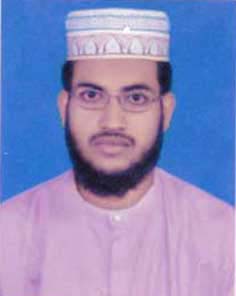 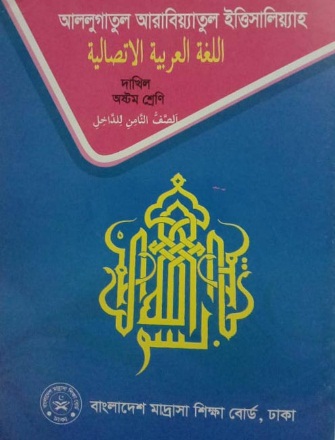 الشبكة الدولية
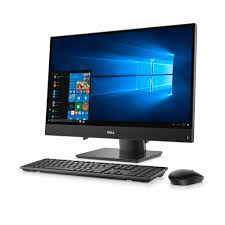 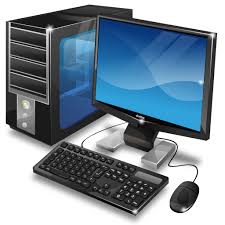 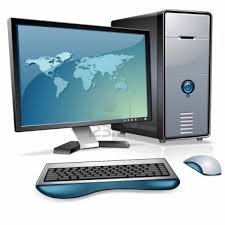 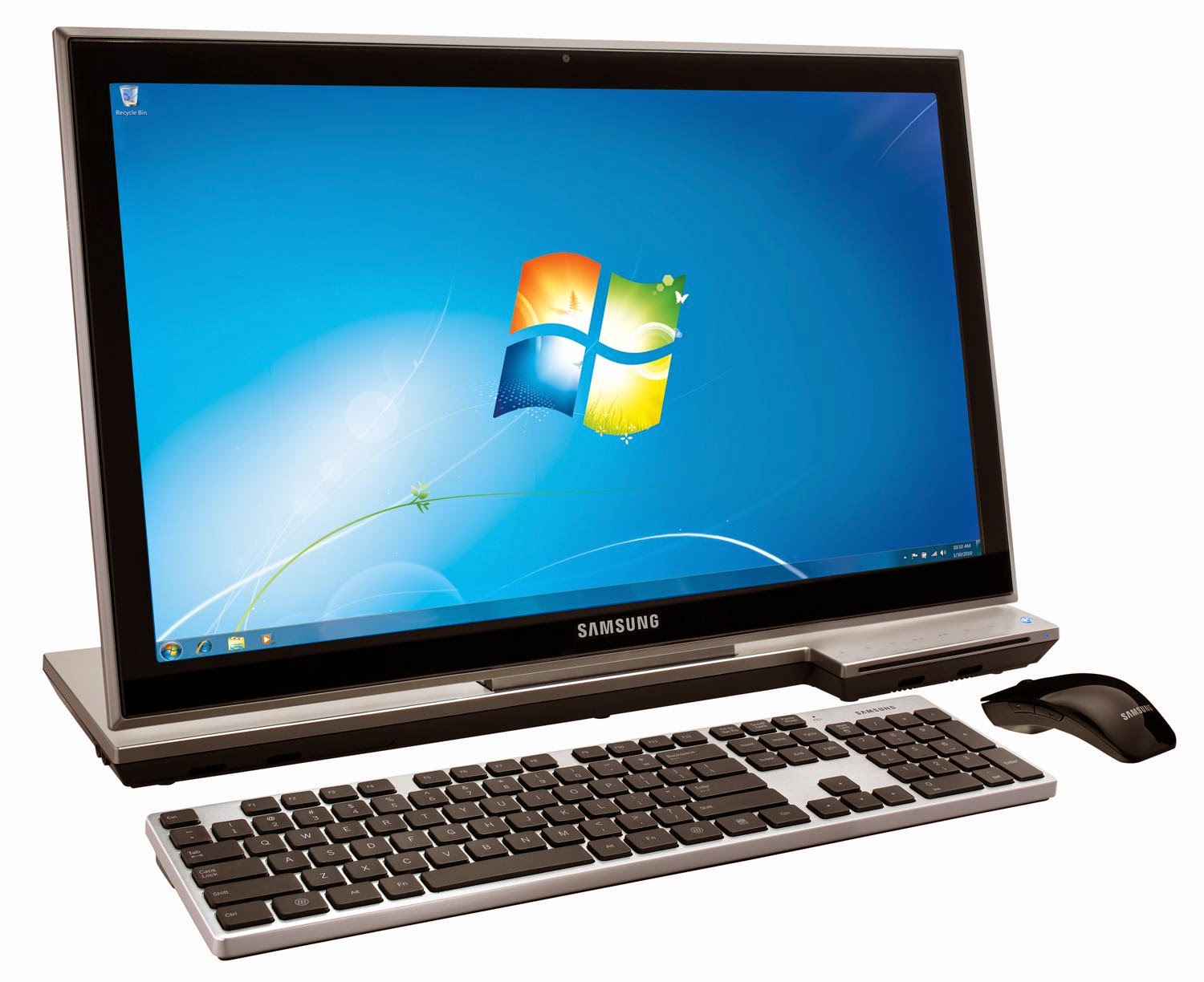 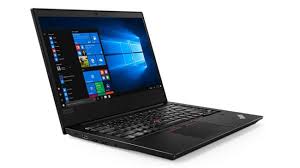 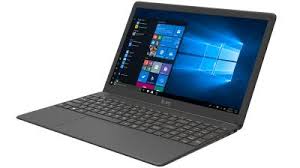 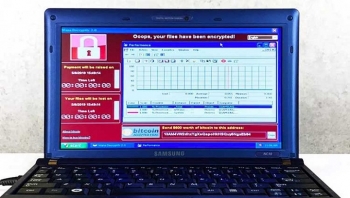 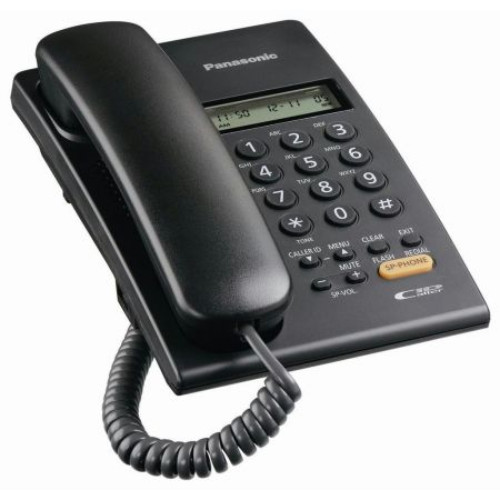 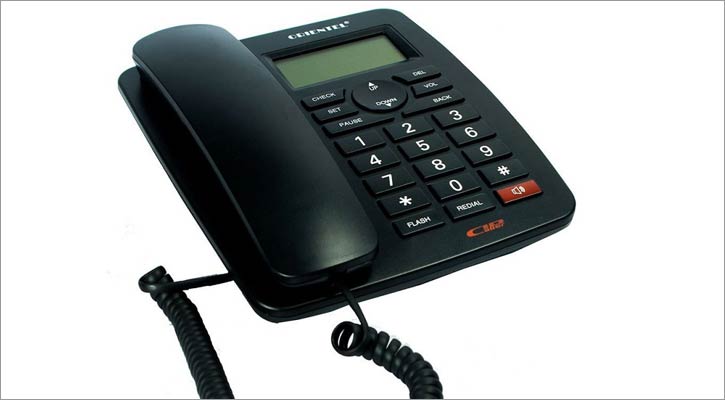 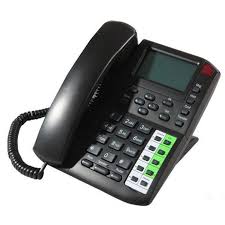 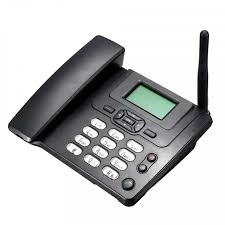 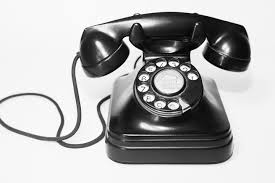 نتائج التعلم
يعلم الطلاب بعد نهاية هذا الدرس .......
 فوائد الحاسوب-
كيف تصل الرسائل بالبريد الإلكتروني؟
فائدة الشبكة الدولية-
القراءة التوجيهية
أقرأ المقالة\القصة على الطلاب كقراءة توجيهية
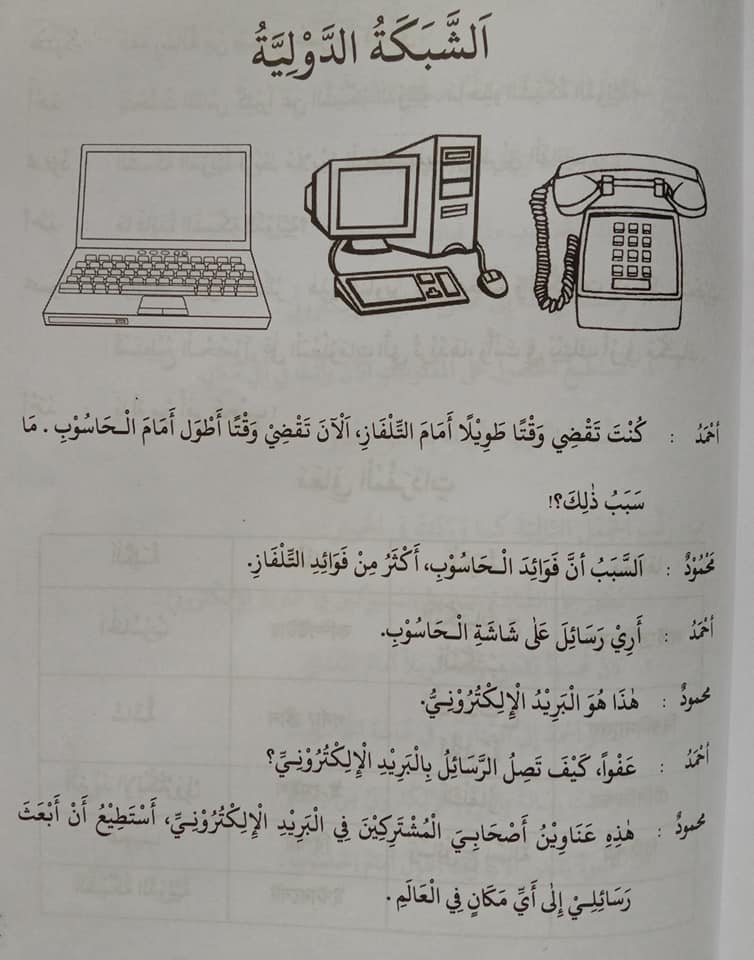 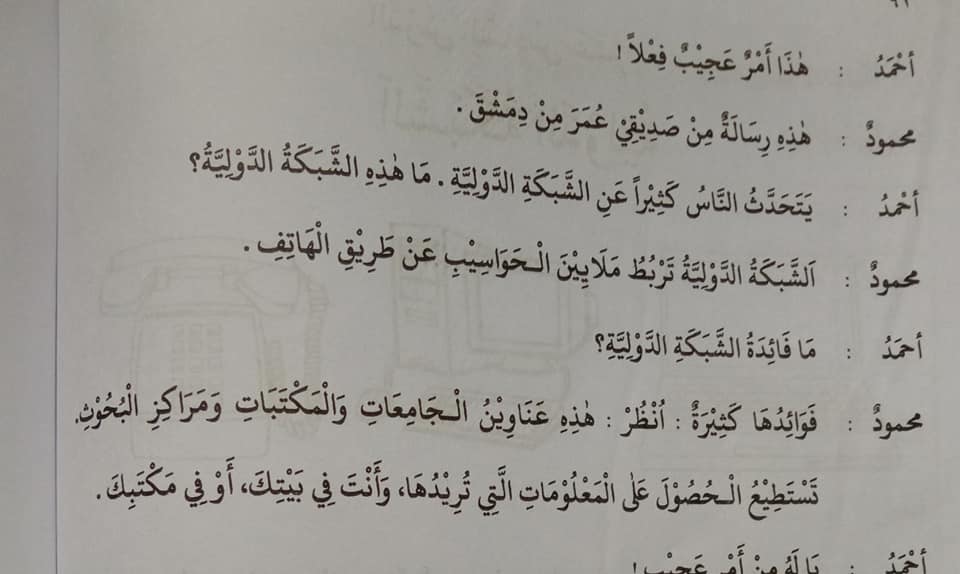 القراءة الجهرية(العمل الانفرادي)
أمر الطلاب لقراءة القصة جهرا.
القراءة الصامتة(العمل الانفرادي)
أمر الطلاب لقراءة القصة صامتين. وأمرهم
لوضع الخط تحت الكلمات الجديدة بالرصاص
بيان معاني الكلمات الجديدة(العمل الجماعي)
أقسم الطلاب إلى ثماني مجموعات. أمرهم لاستخراج الكلمات الجديدة عند الجميع في المجموع بعد المناقشة بينهم.
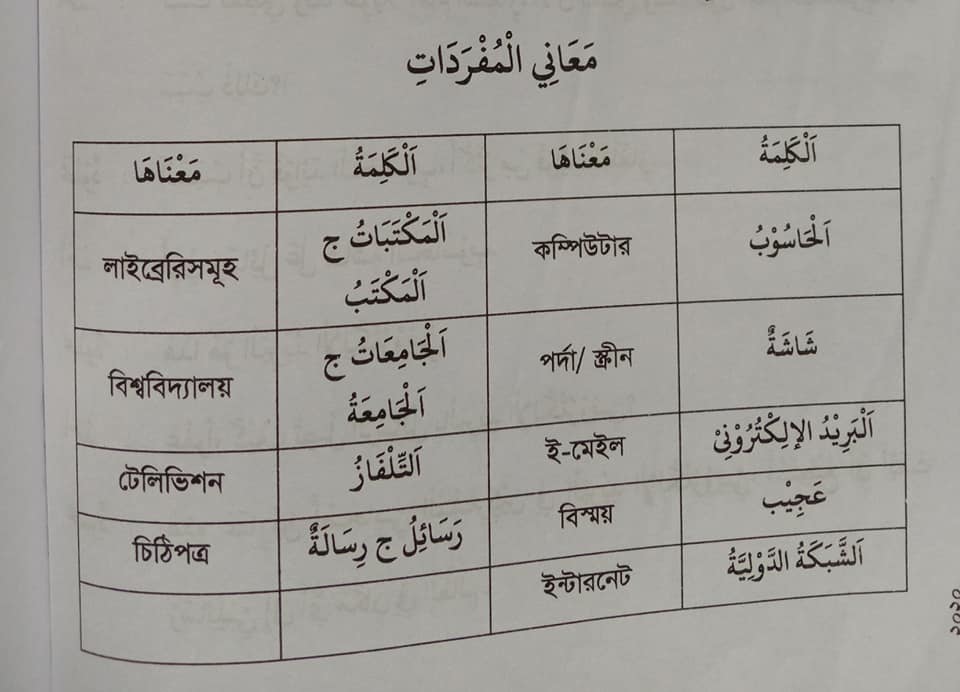 التقييم
.  اِمْلَأِ الْفَرَاغَ بِالْكَلِمَاتِ الْمُنَاسِبَةِ:
1- يدرس أخي في ..............الإسلامية-
2- أصلي في هذا المسجد..............-
3- وصل الطلاب.............-
4- أنا مشترك في..............العلوم-
الواجب المنزلي
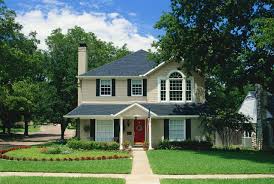 ناقش الموضوعات التالية مع زملائك
1- فوائد التلفز-
2- فوائد الحاسوب-
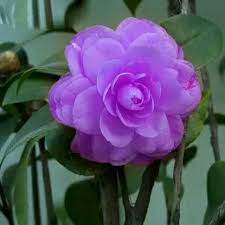 شكرا للجميع